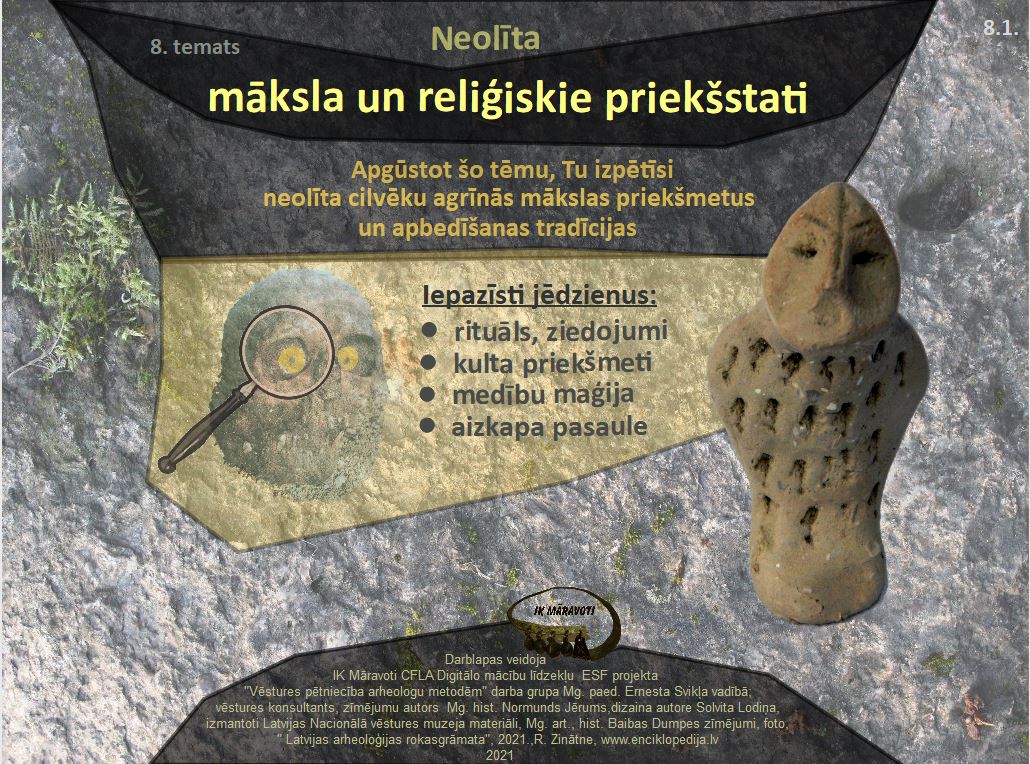 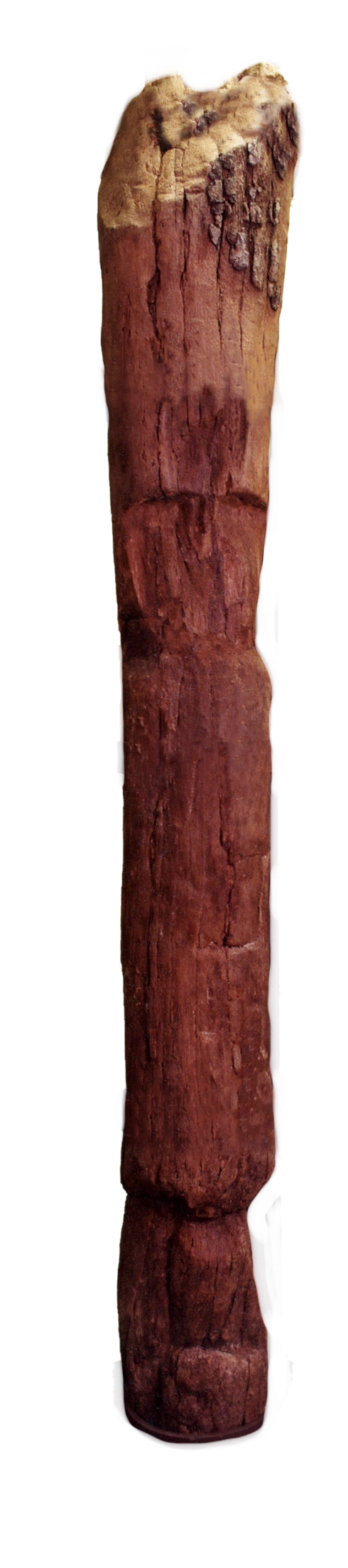 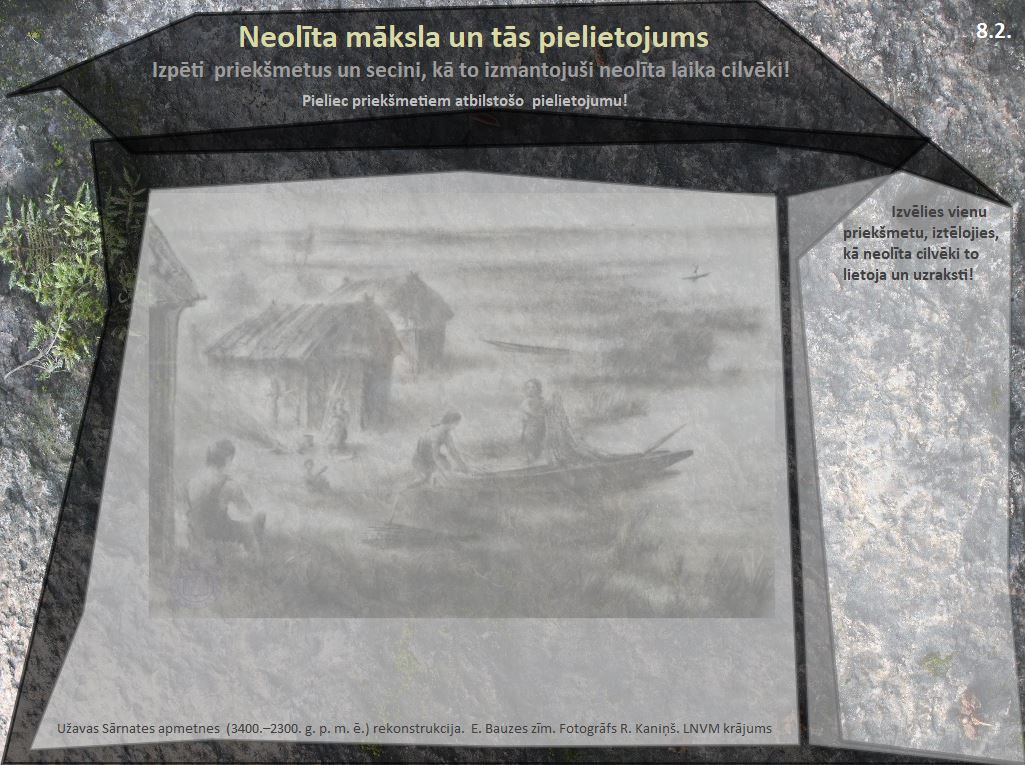 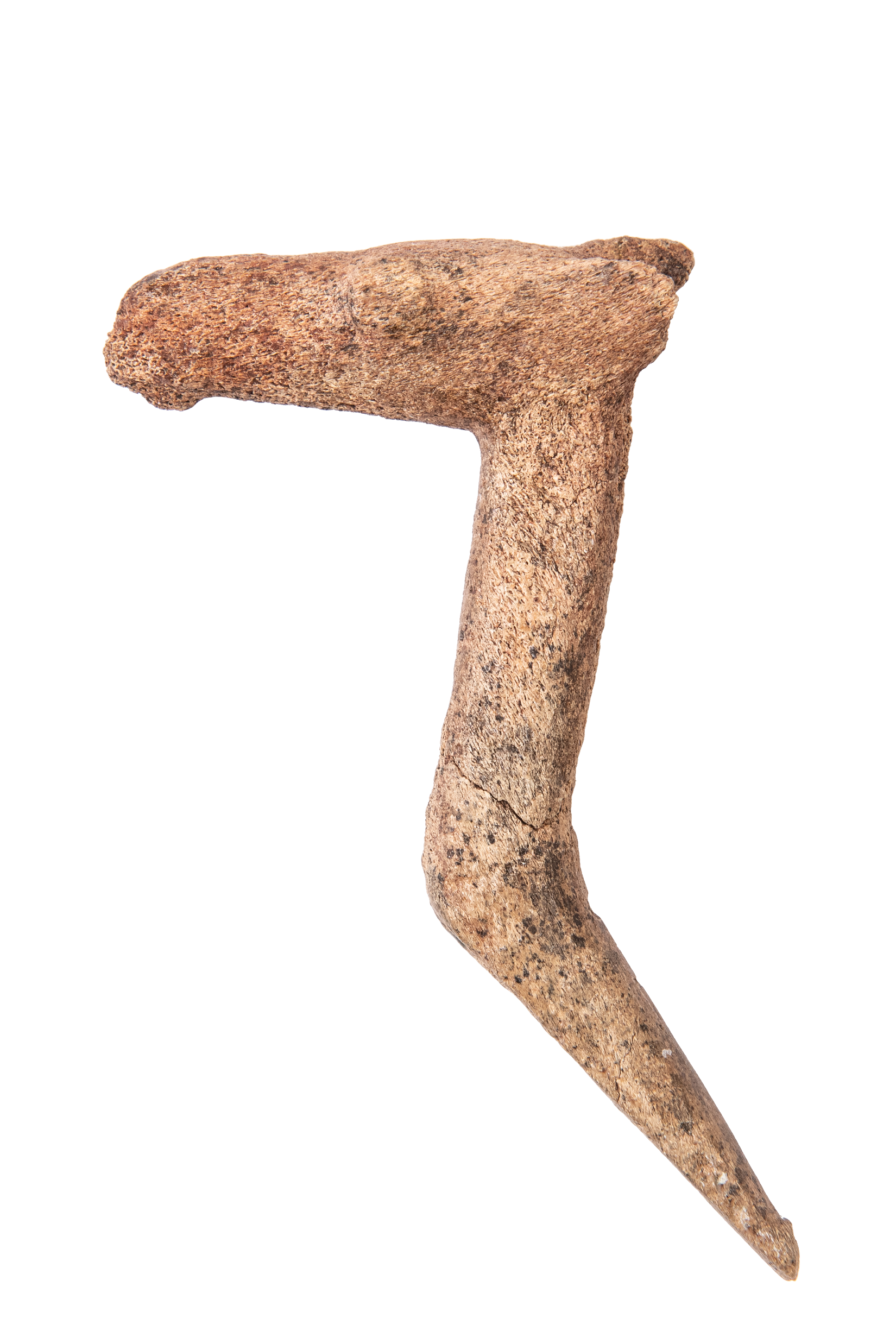 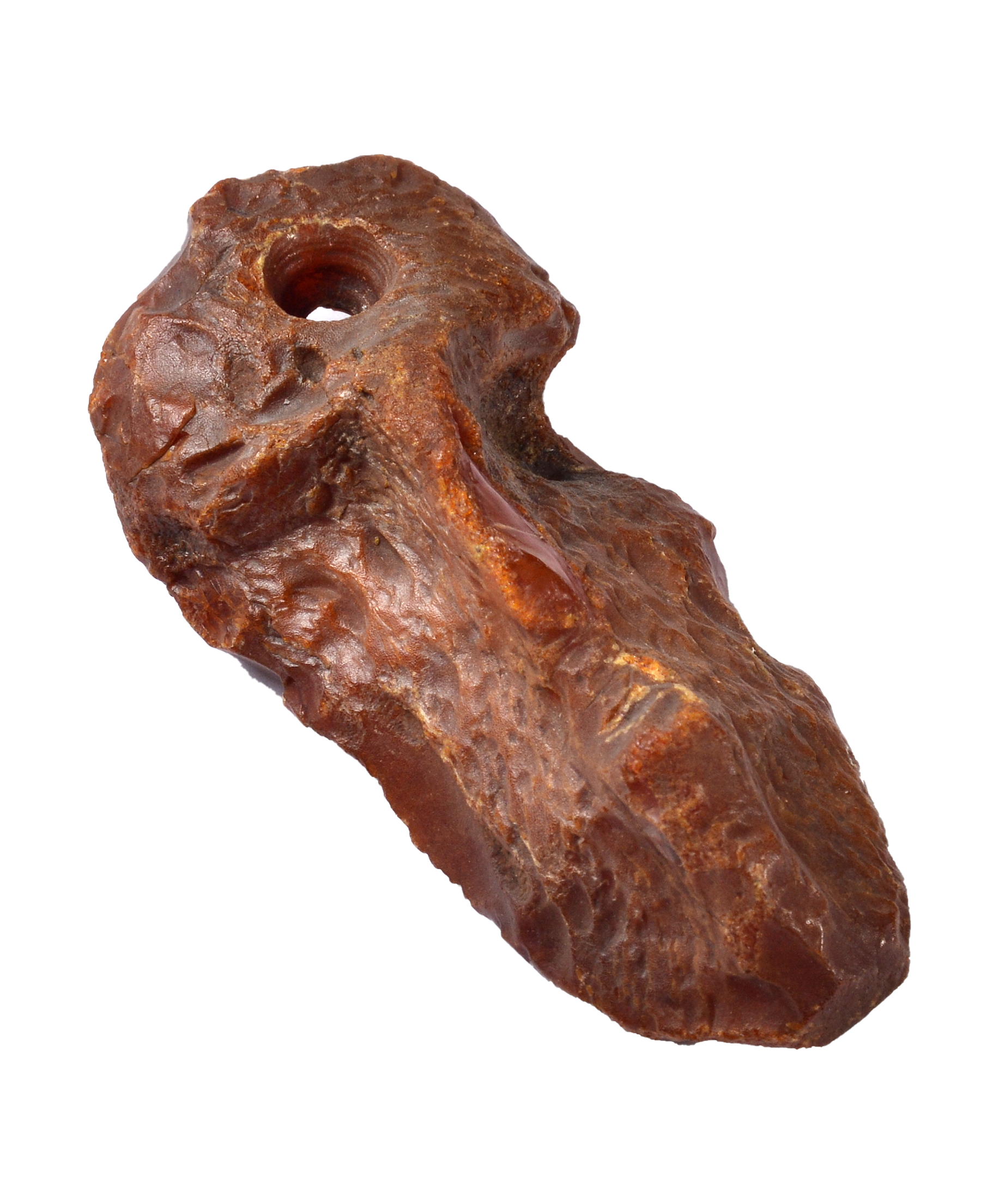 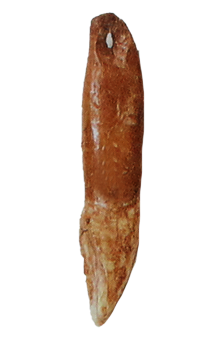 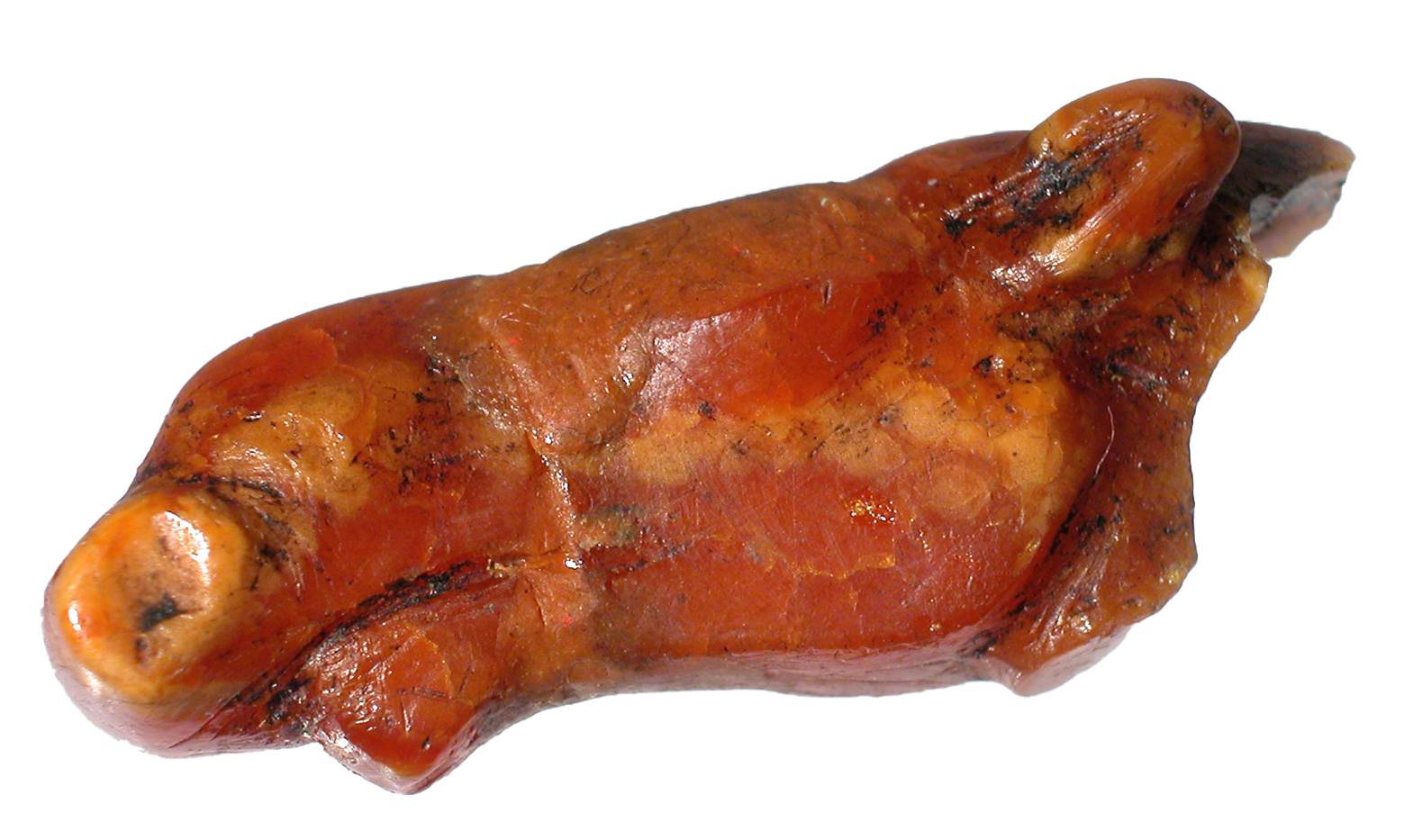 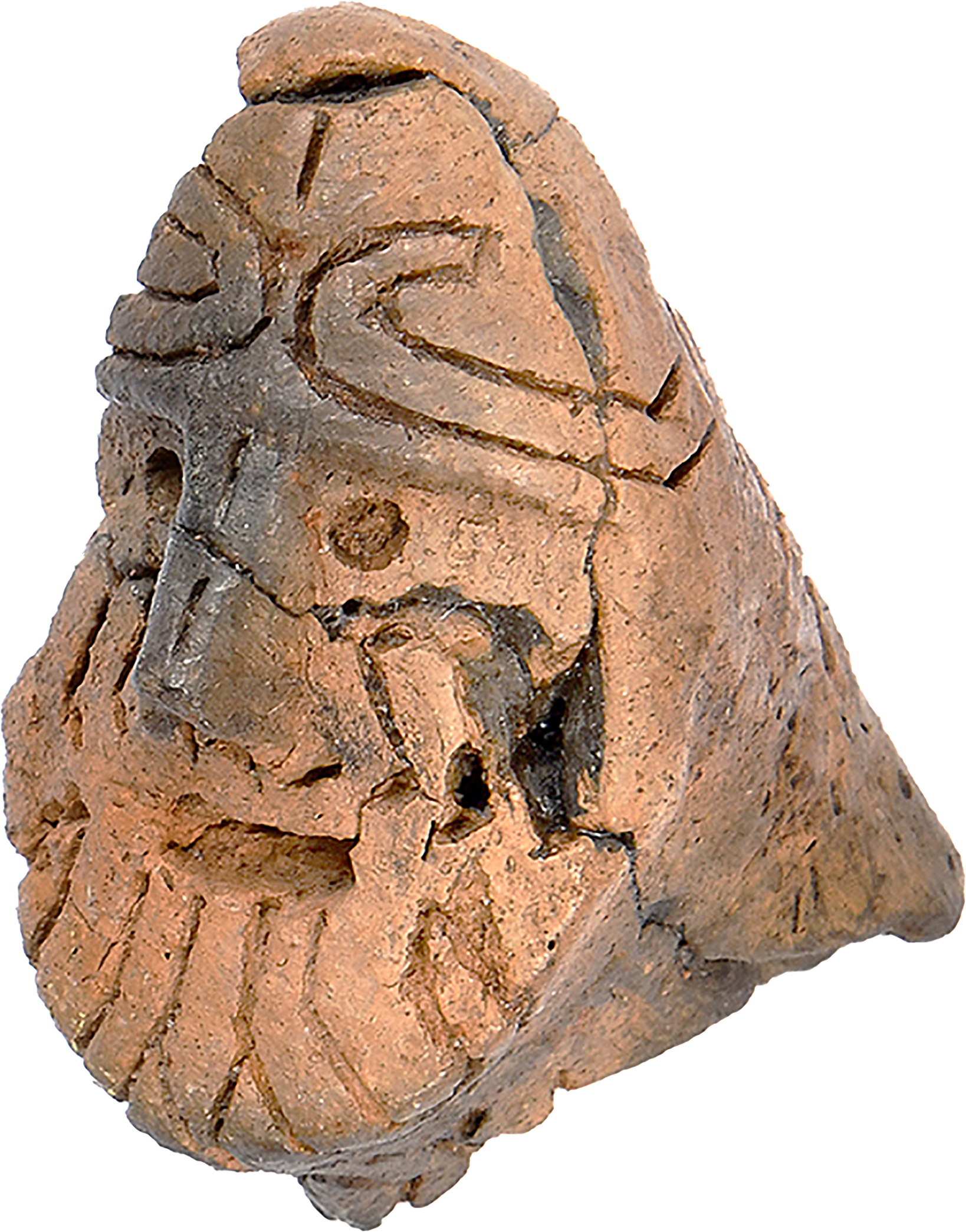 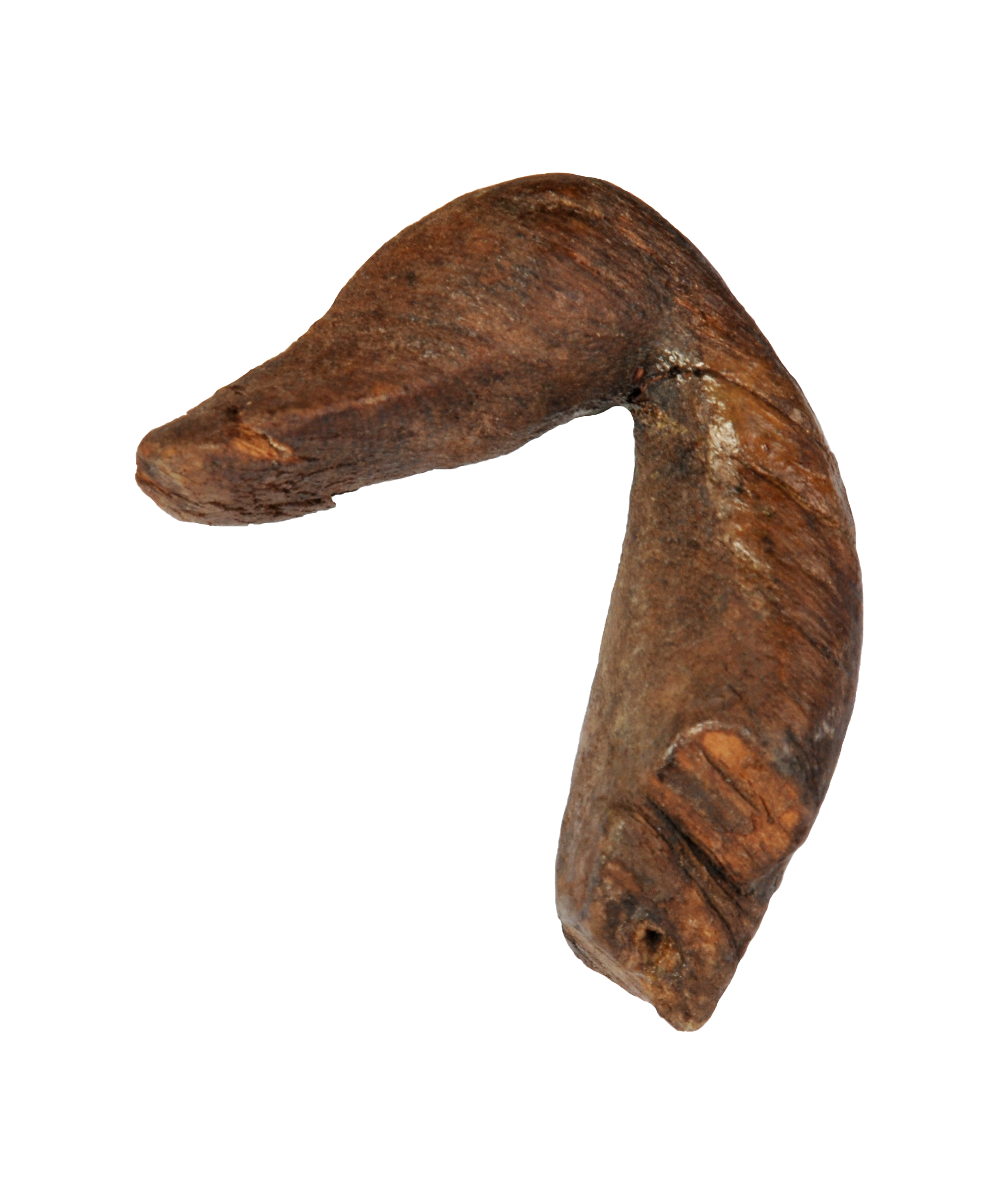 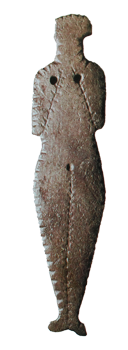 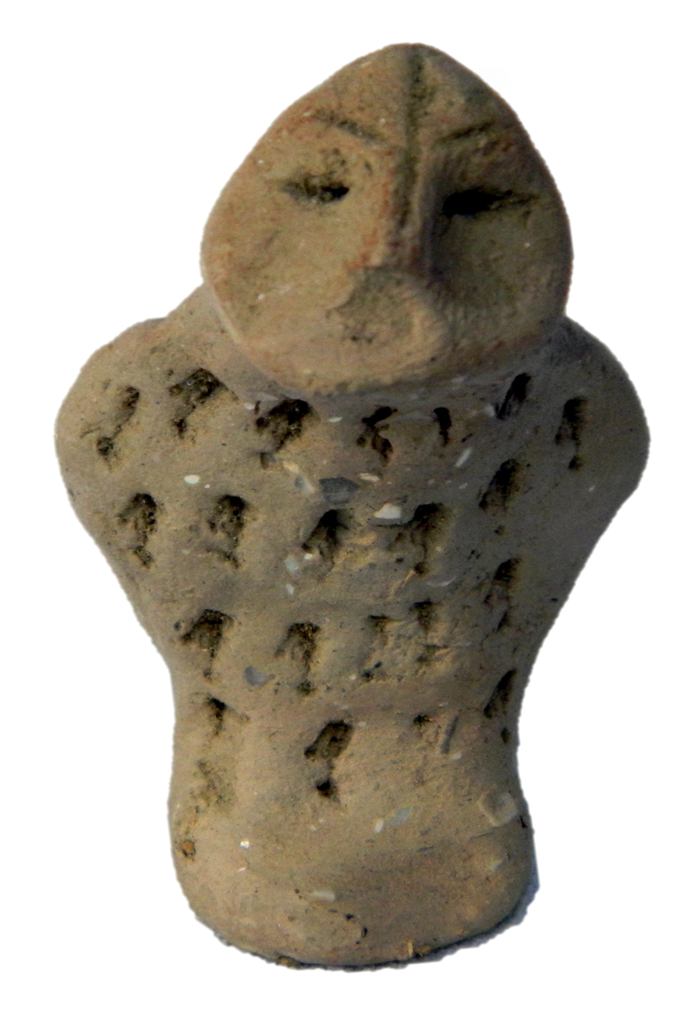 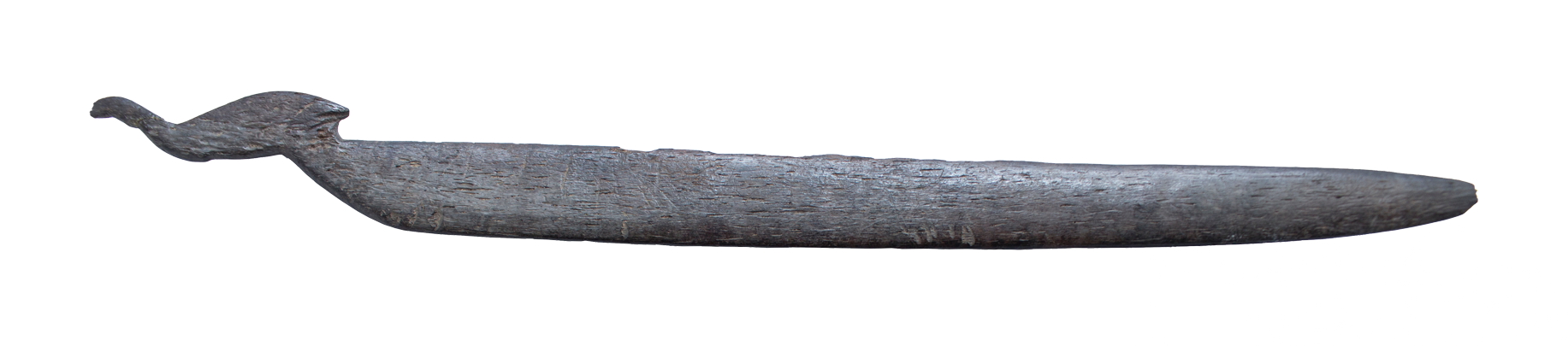 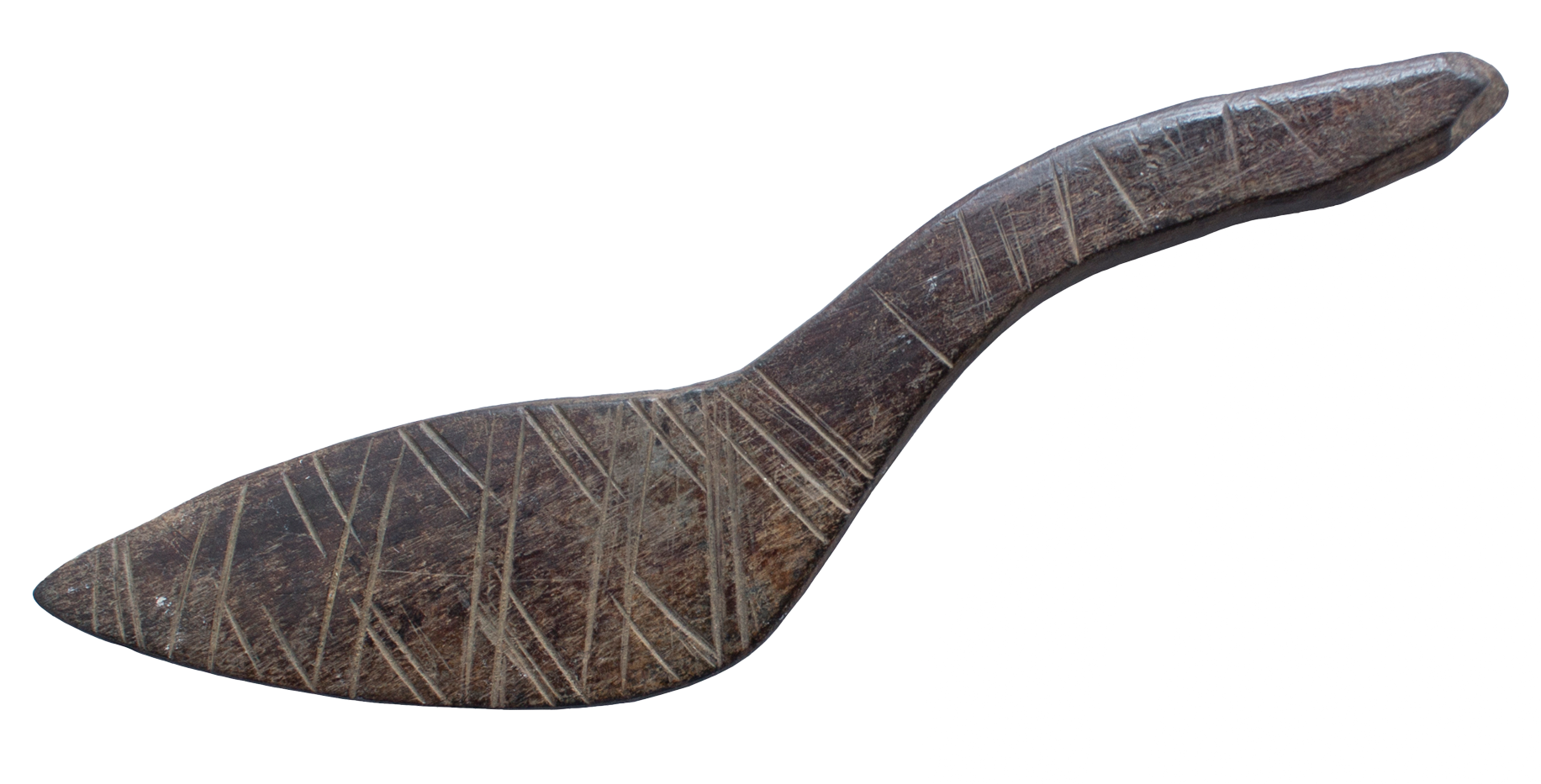 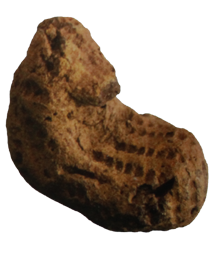 Medību maģijā
Auglības kultā
Aizsardzībai
Ziedojumu  rituālos
Bedību rituālā
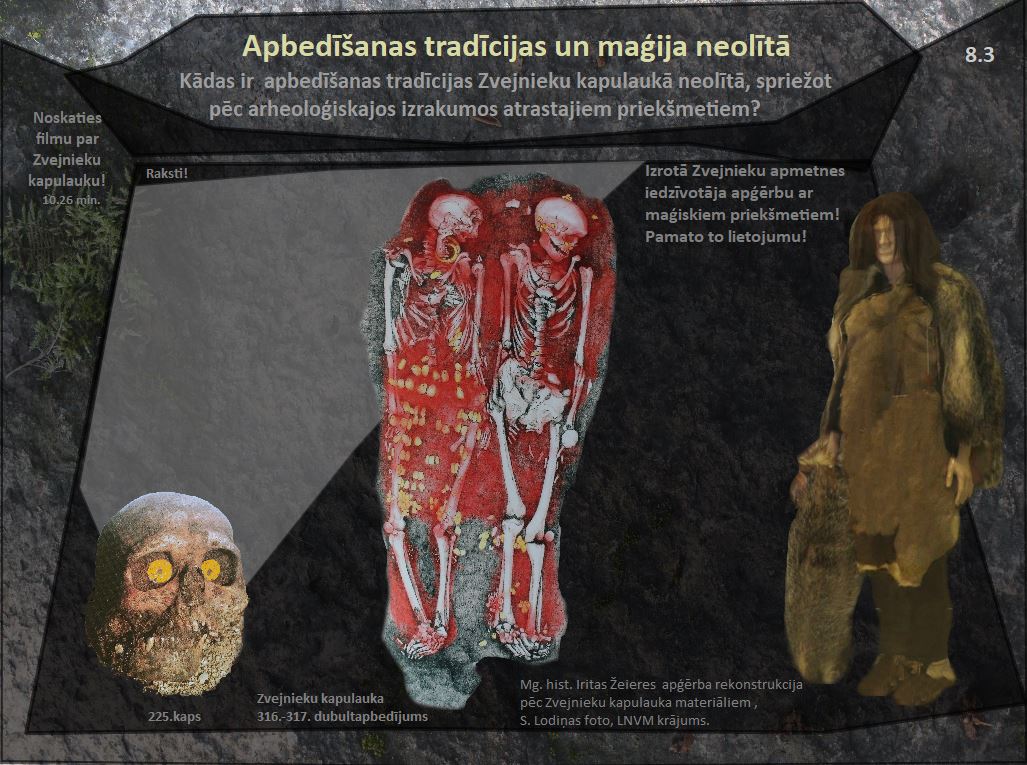 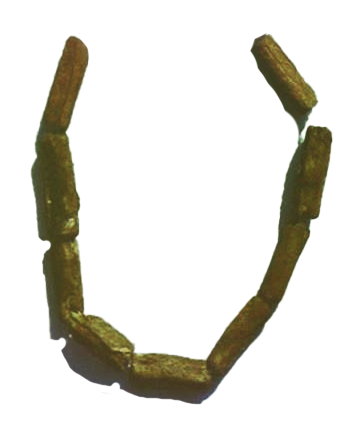 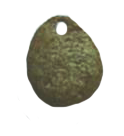 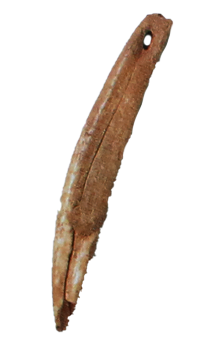 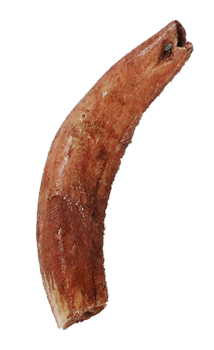 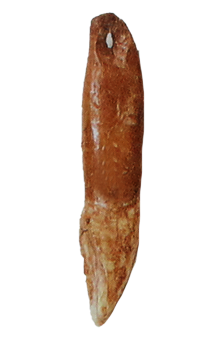 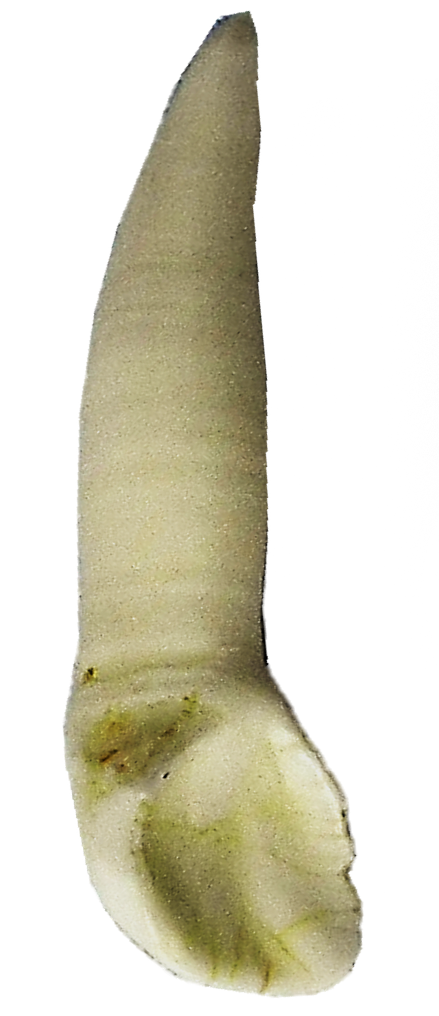 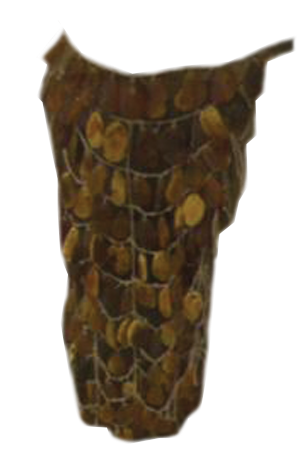 Apbedīšanas tradīcijas neolītā Zvejnieku kapulaukā
8.3.
10.27 min.
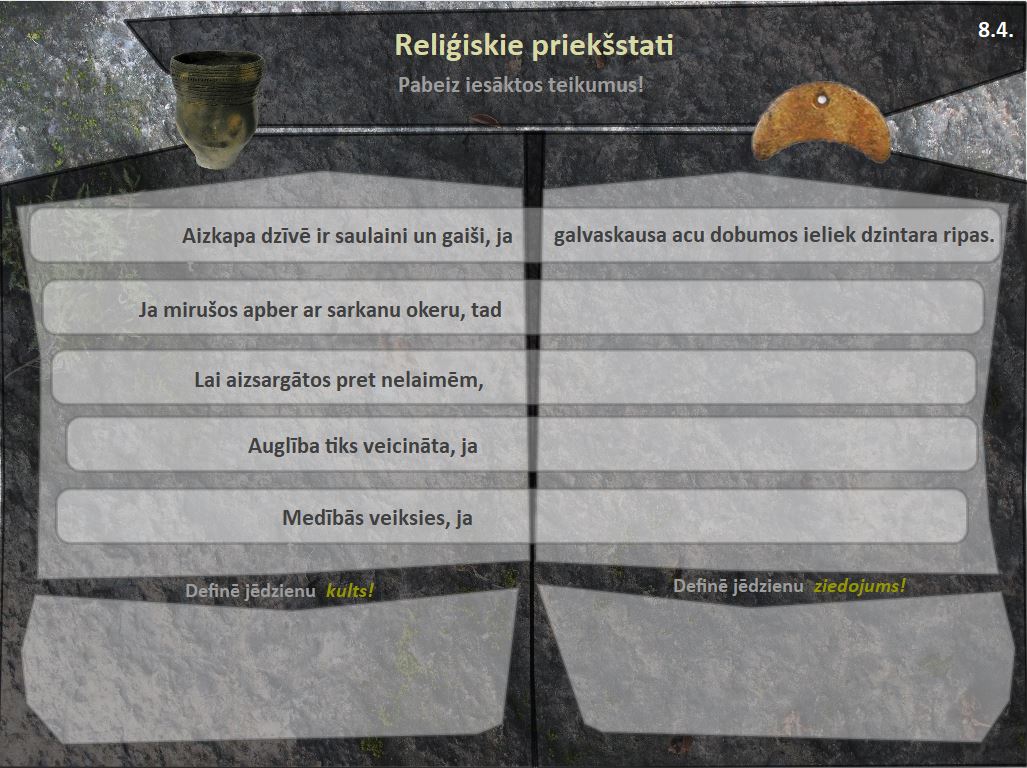 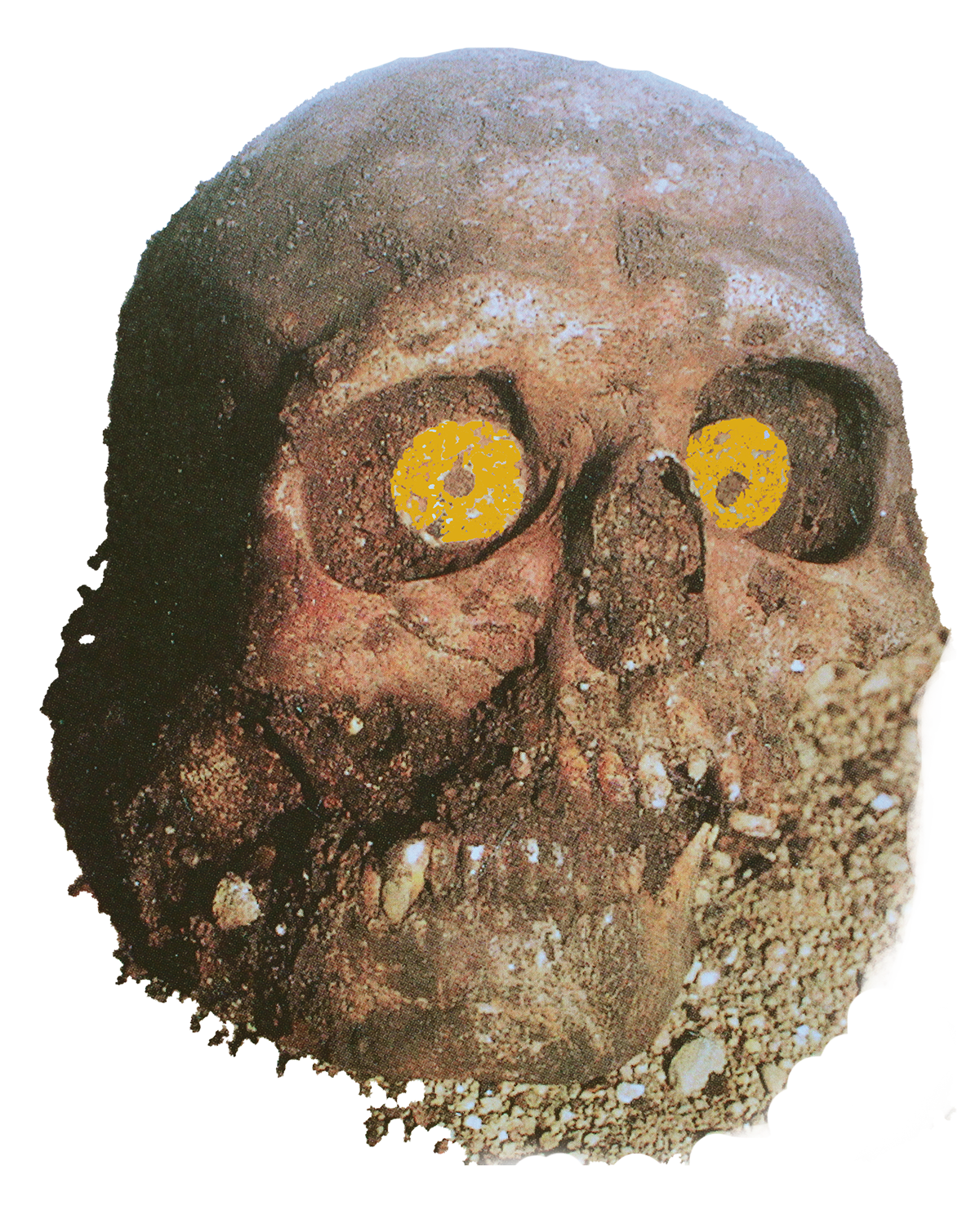 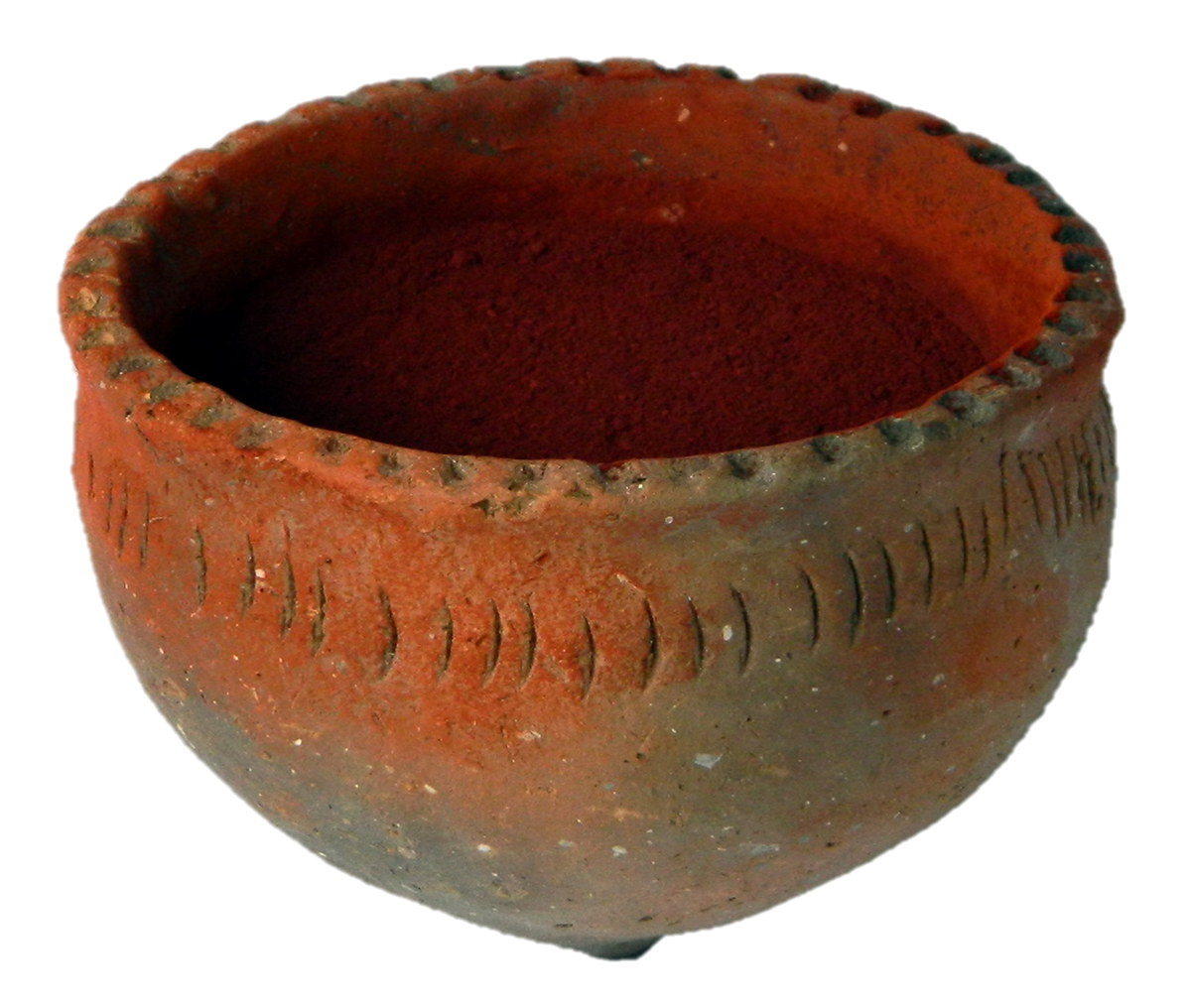 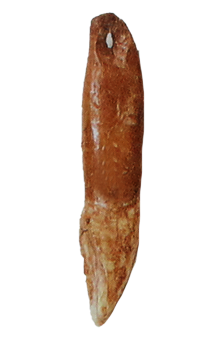 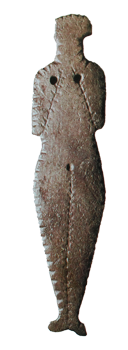 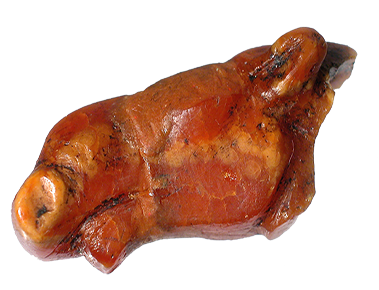 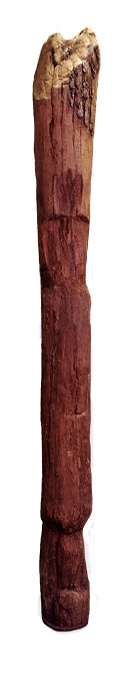 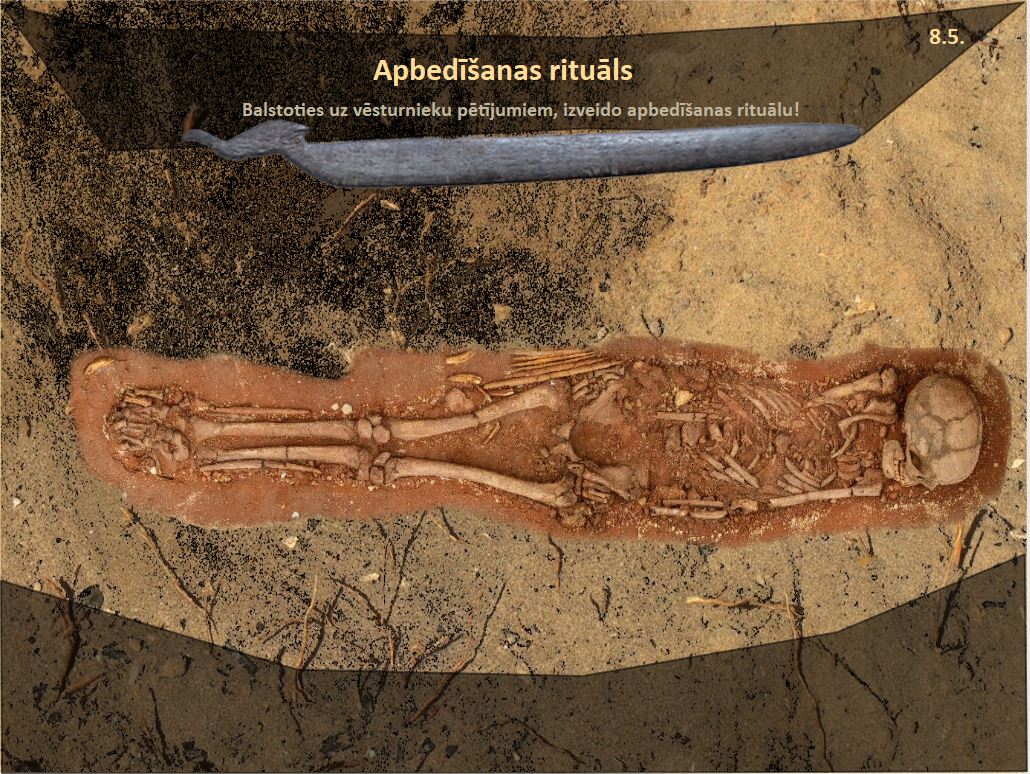 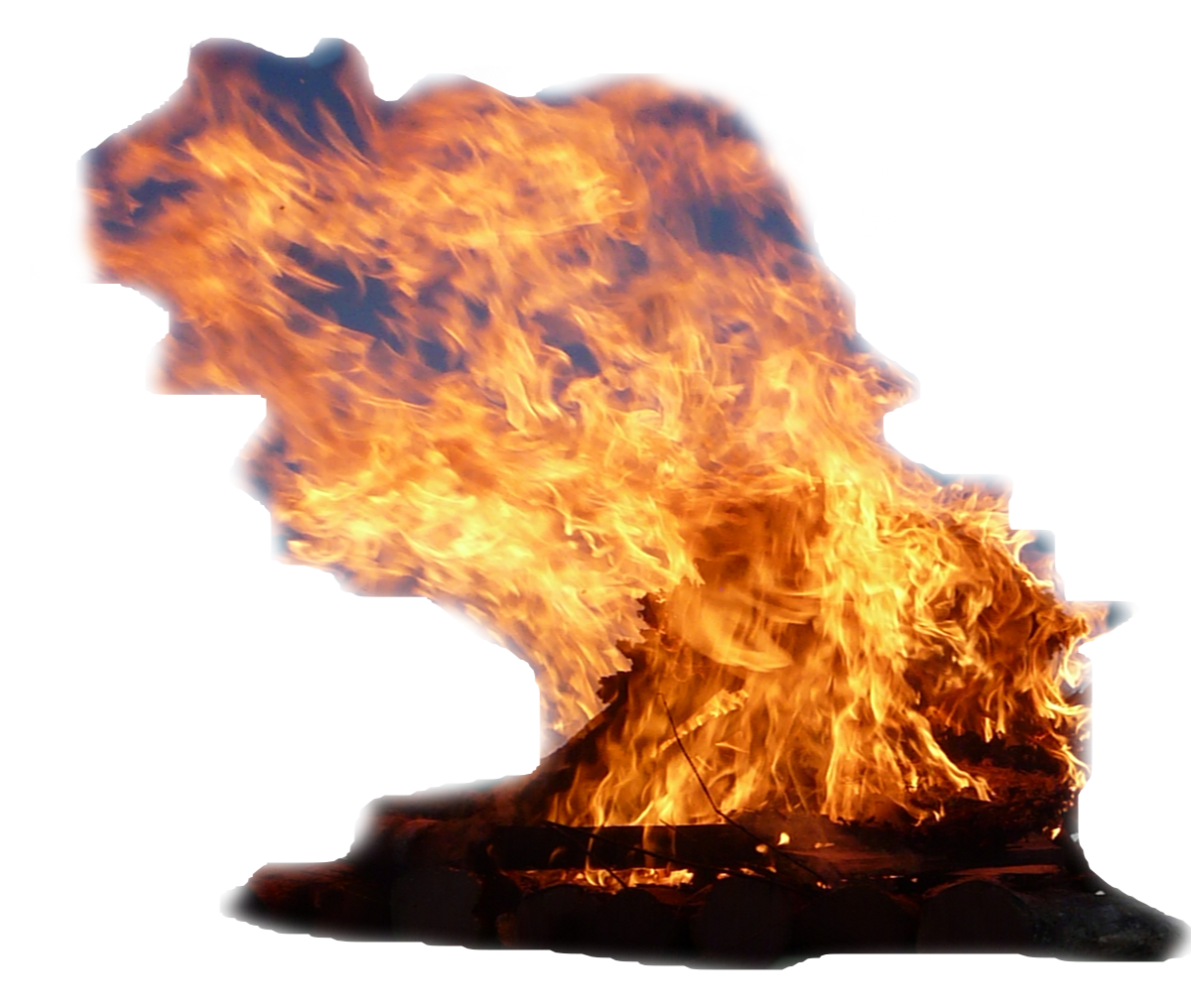 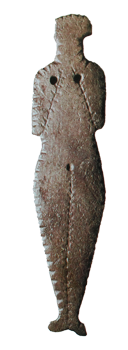 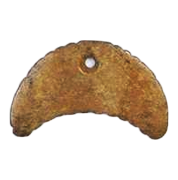 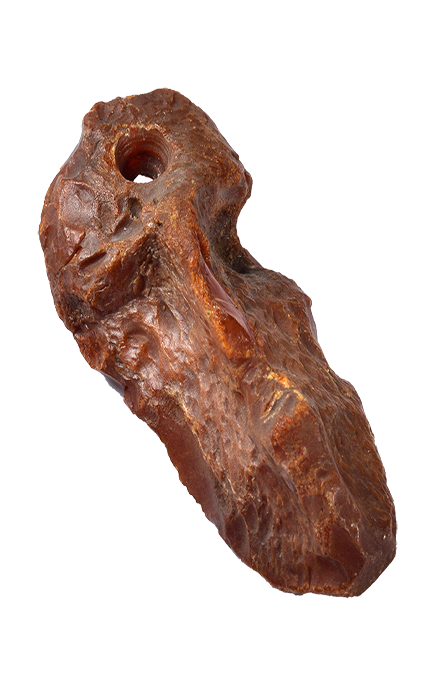 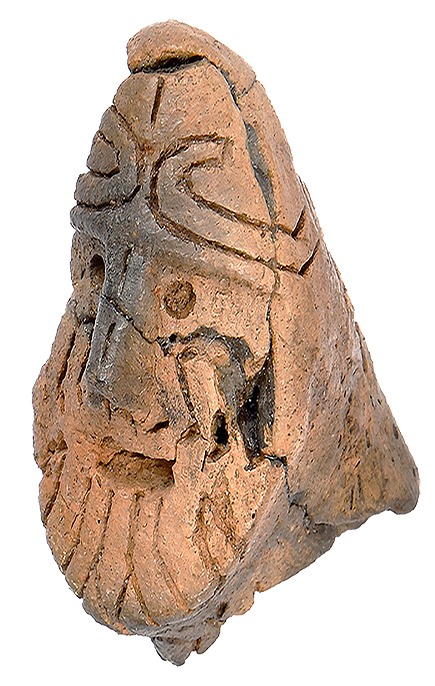 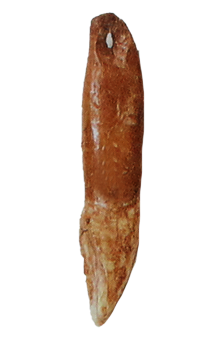 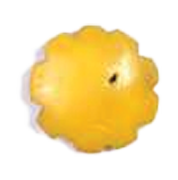 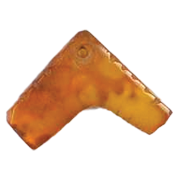 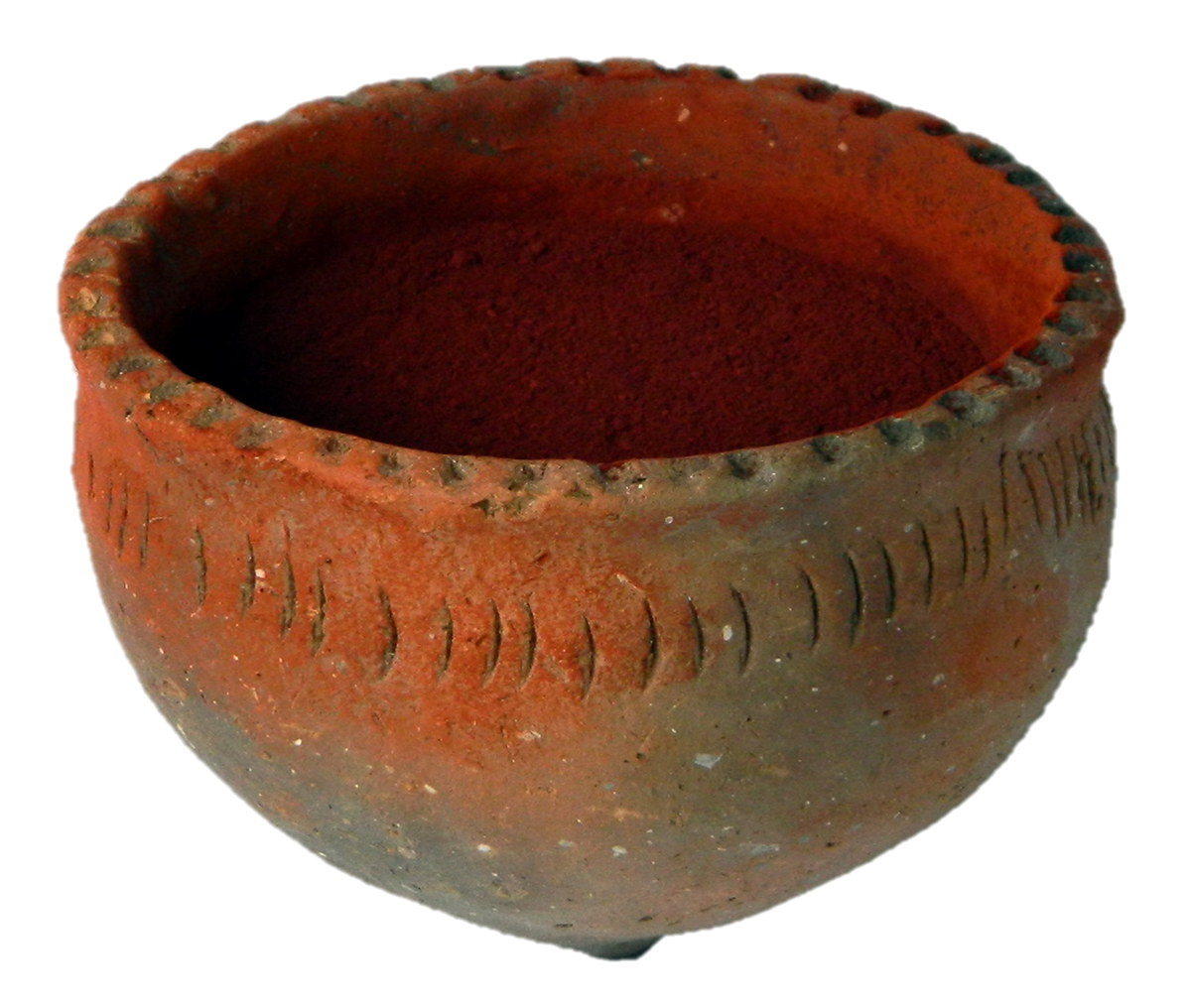 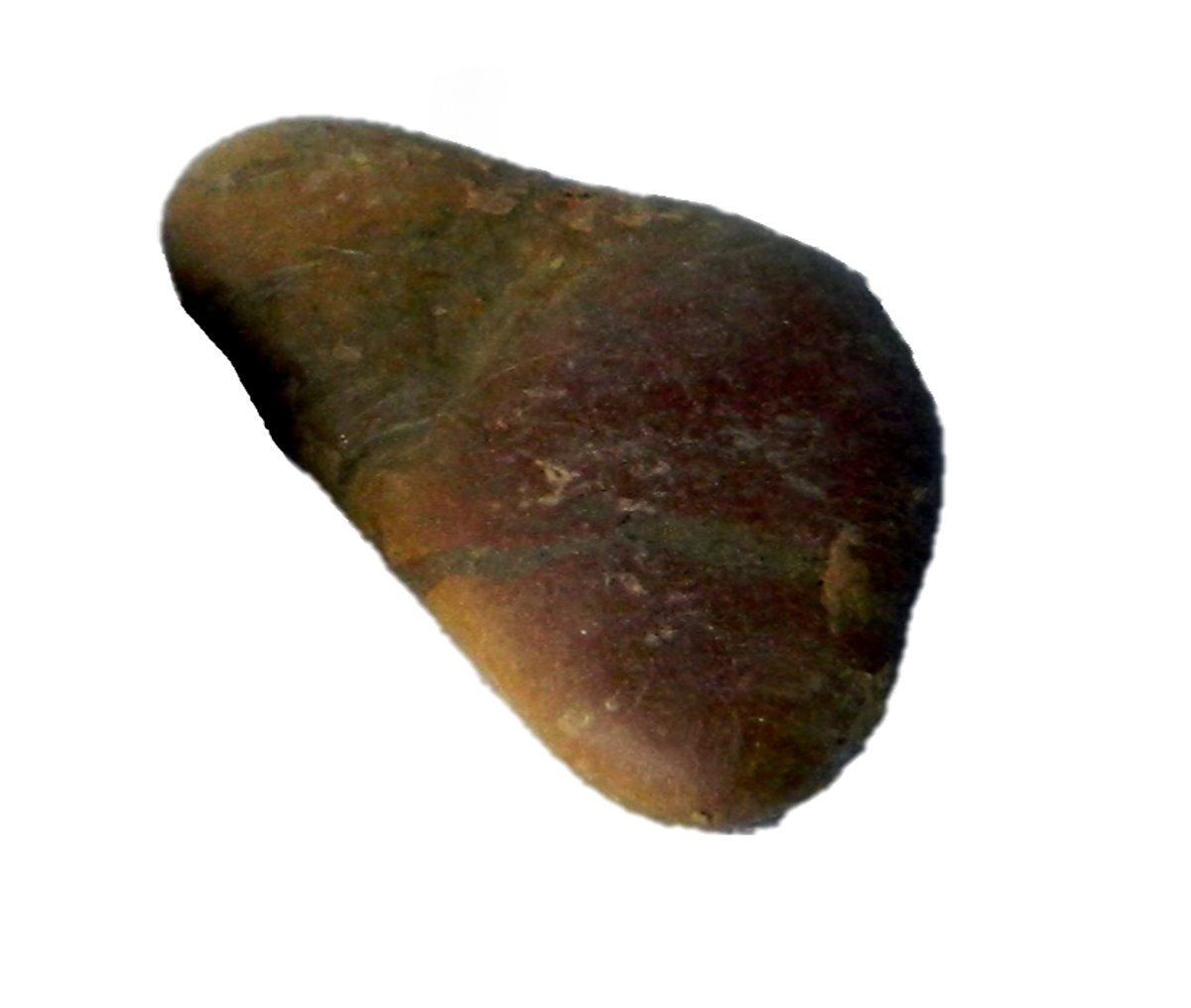 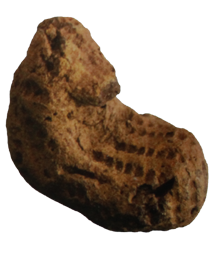 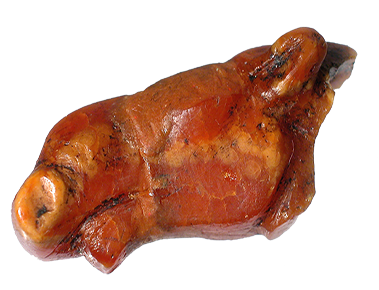 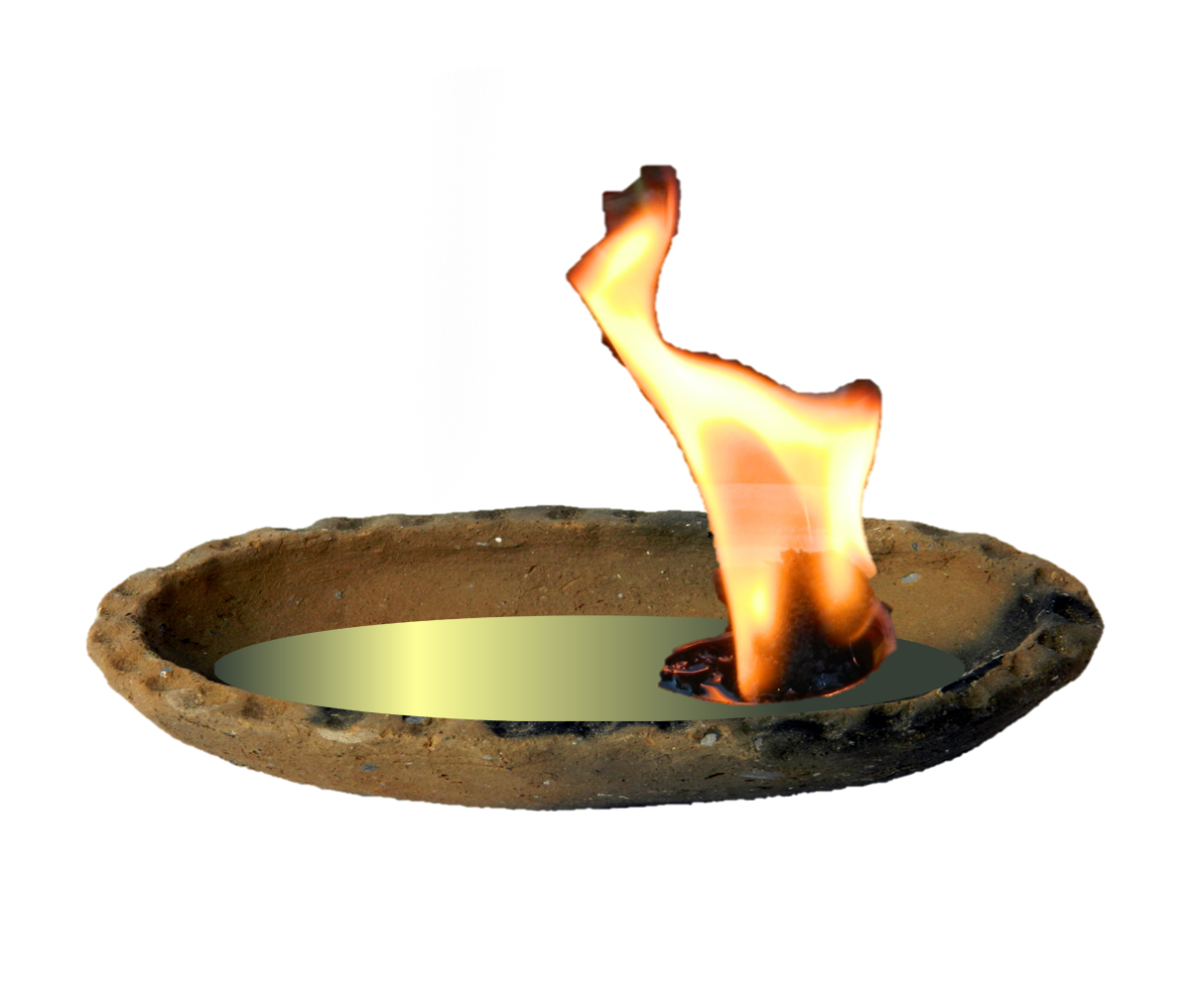 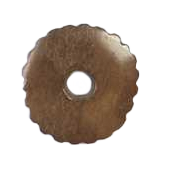 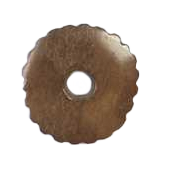 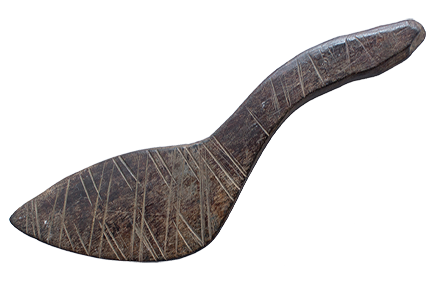 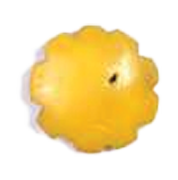 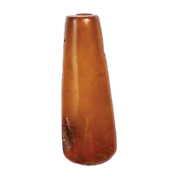 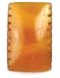 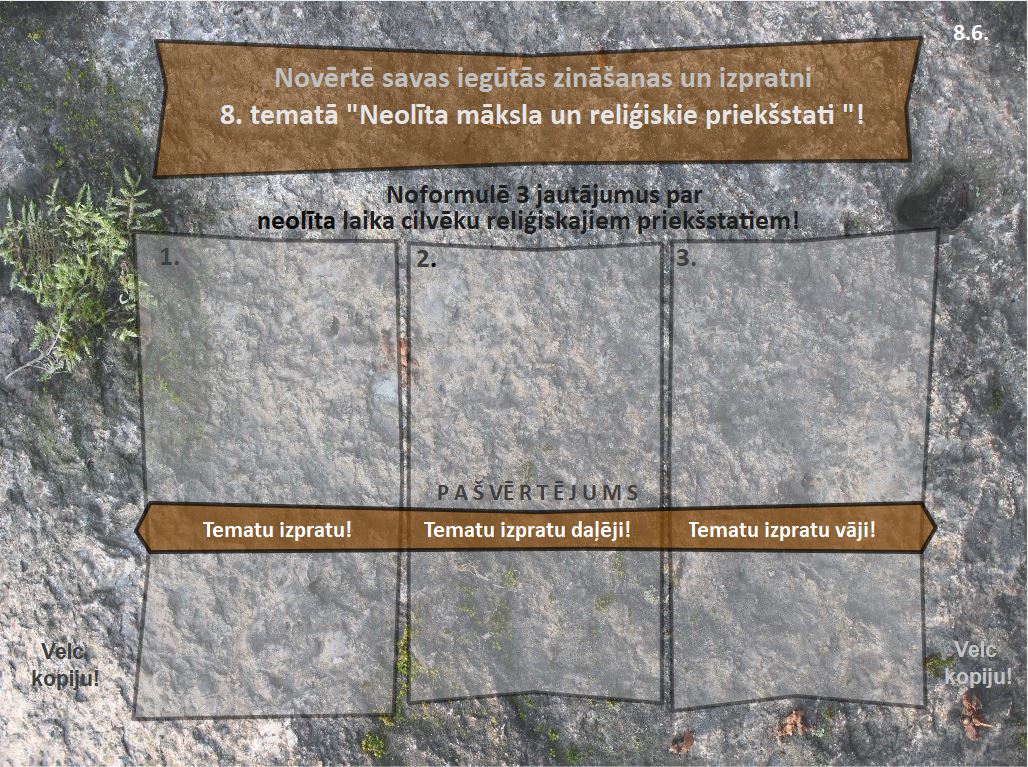